Министерство образования РМ
ПОРТФОЛИО
Юдаковой Екатерины Николаевны
педагога дополнительного образования 
МУ ДО «Центр эстетического воспитания детей» 
г. о. Саранск

Дата рождения: 09.11.1992
Высшее образование: 
«Мордовский государственный педагогический институт им. М.Е. Евсевьева» г.Саранск 
№ диплома 5058, дата выдачи 4.07.2015
 Стаж педагогической работы
 (по специальности): 
в данной должности: 7 лет
в данном учреждении: 7 лет
Общий трудовой стаж : 7 лет
Наличие квалификационной категории: первая
Дата последней аттестации: 21.12.2017г., 
(Приказ Министерства Образования Республики Мордовия от 21.12.2017 года № 1055)
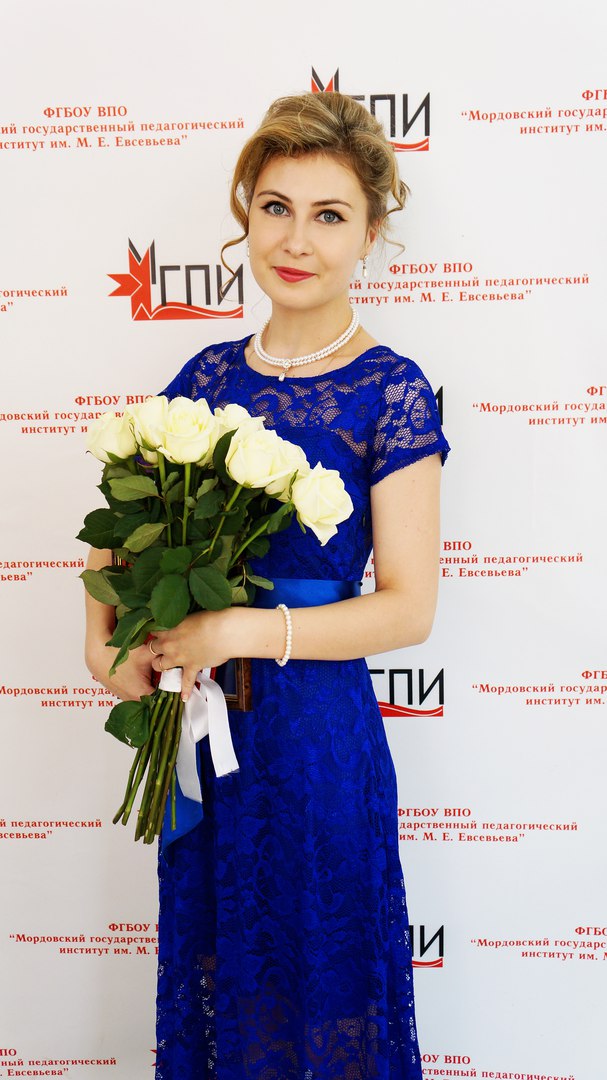 Характеристика - представление
Реализация образовательных программ
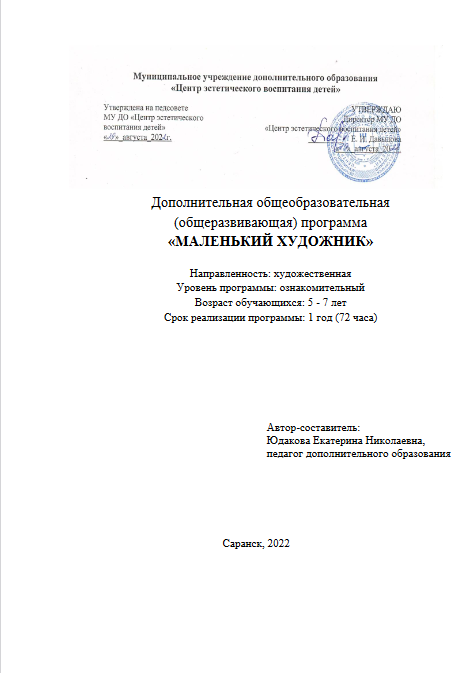 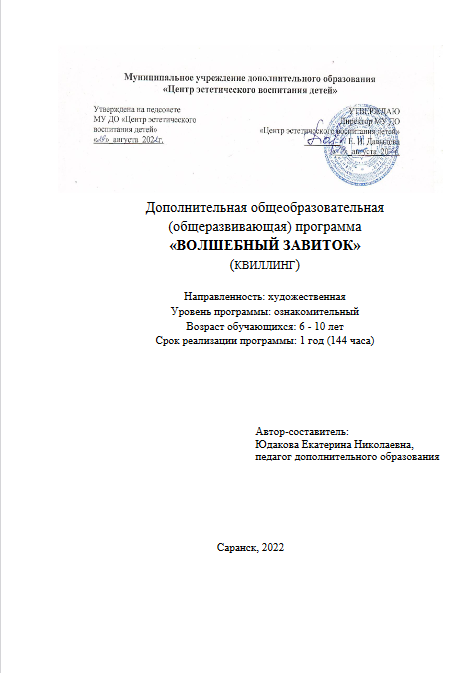 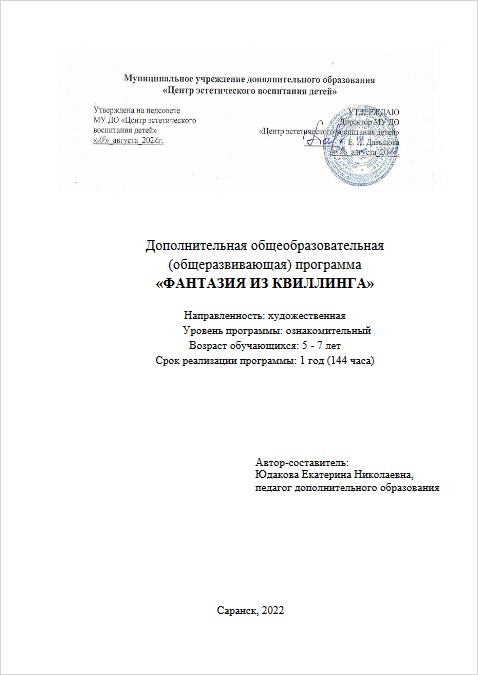 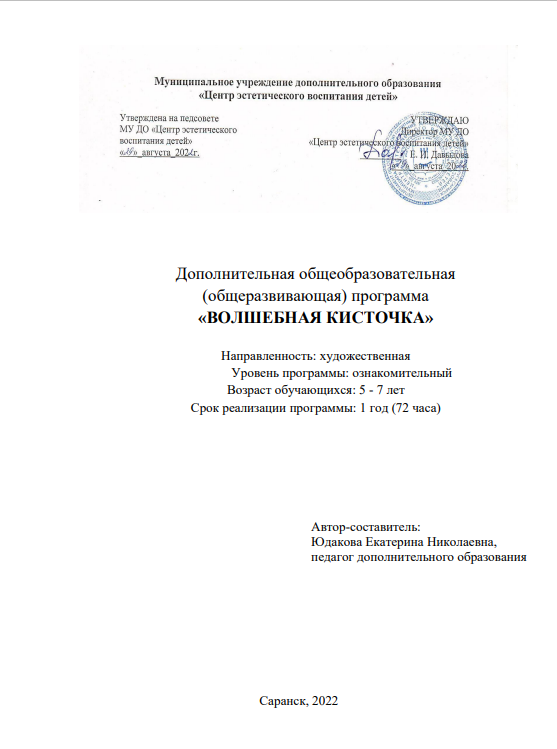 2. Результаты участия в инновационной (экспериментальной)  деятельности
Участие детей в конкурсах, выставках, акциях, фестивалях
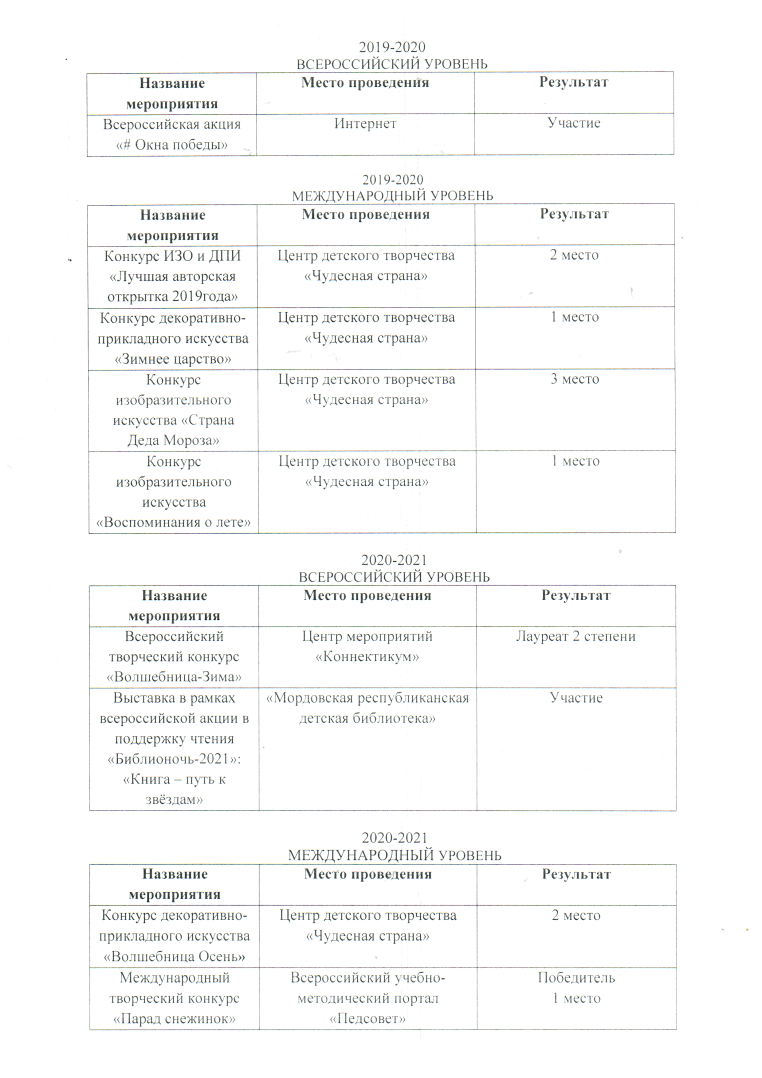 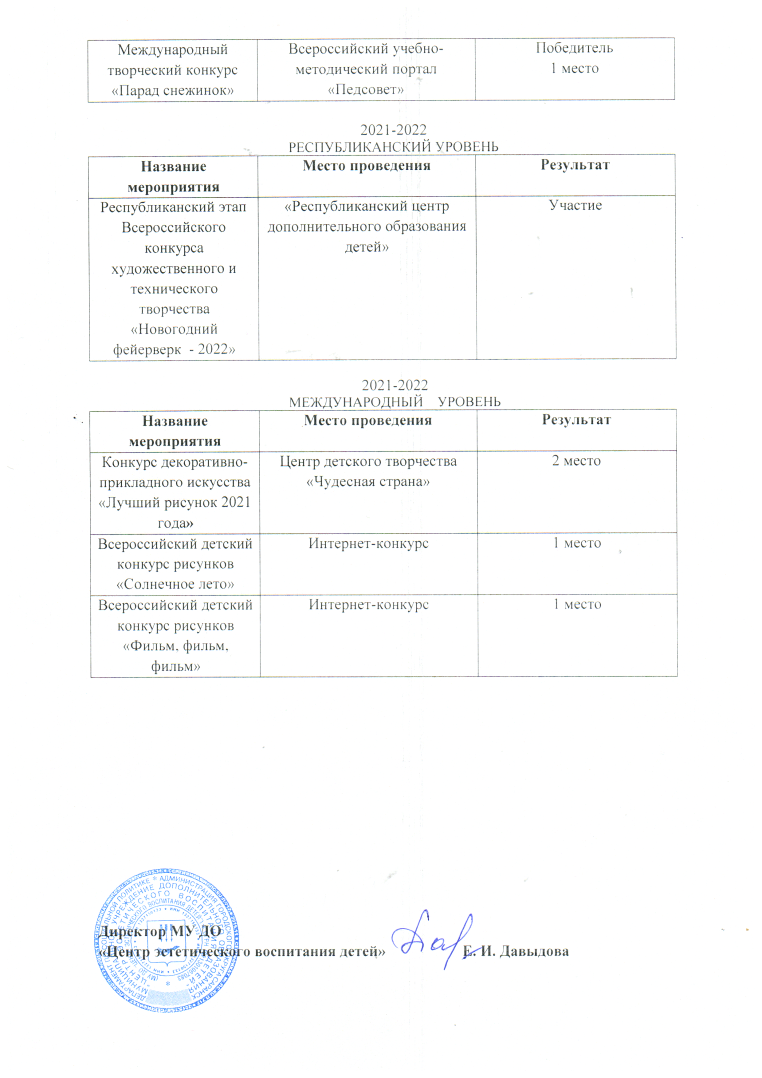 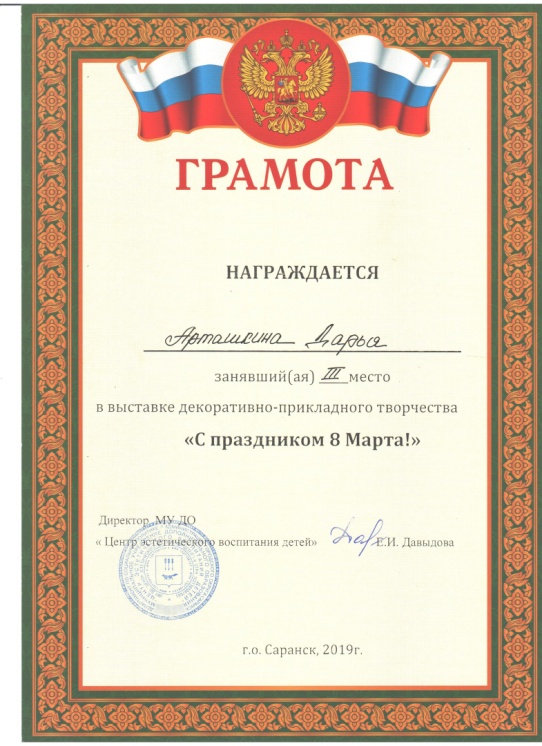 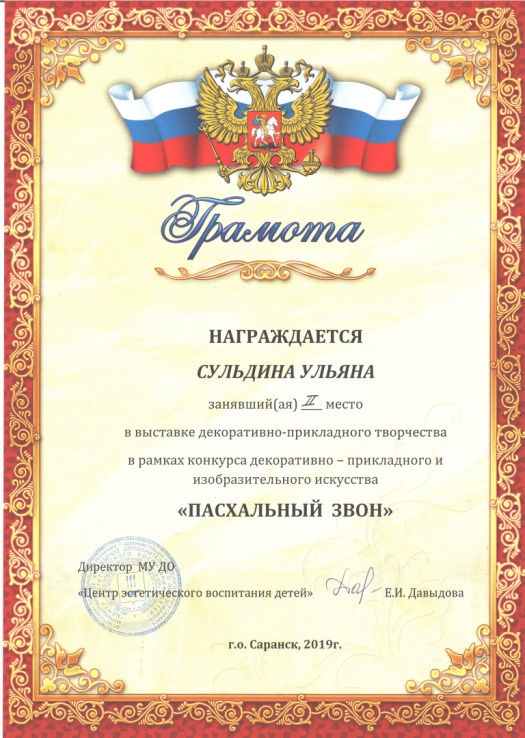 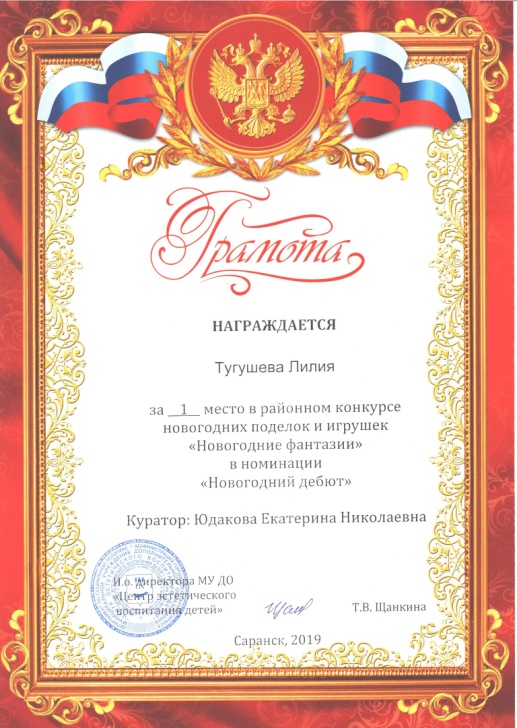 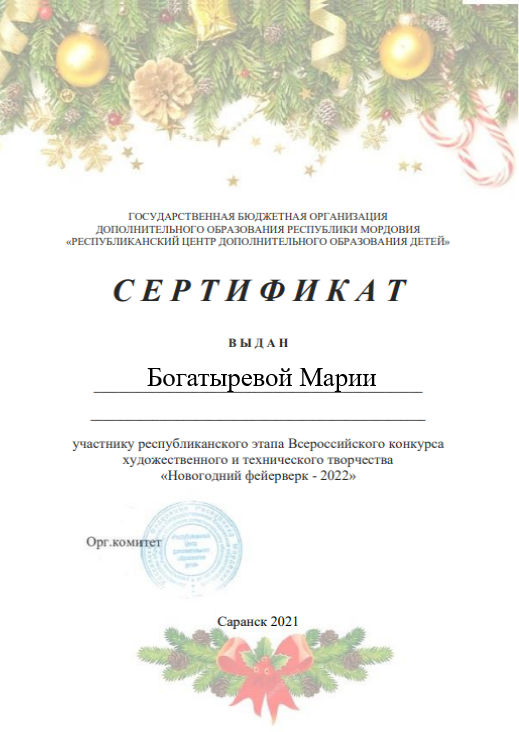 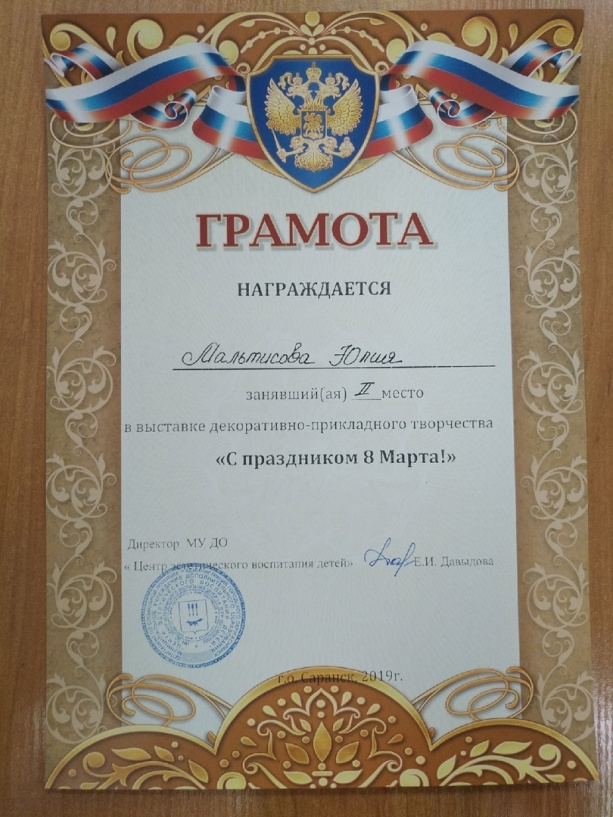 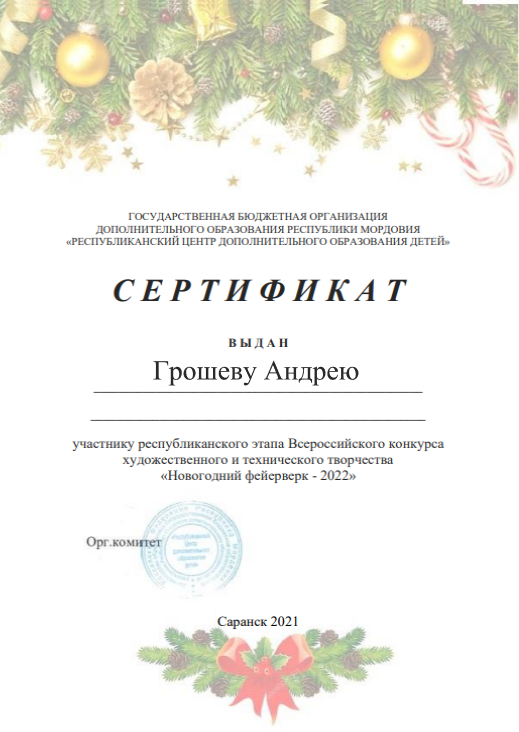 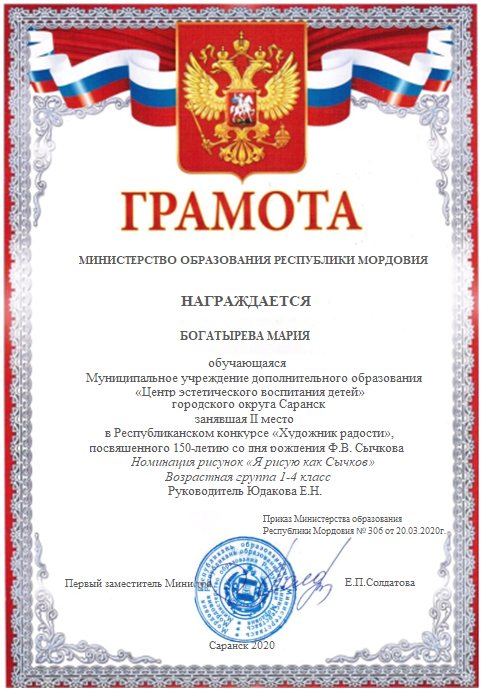 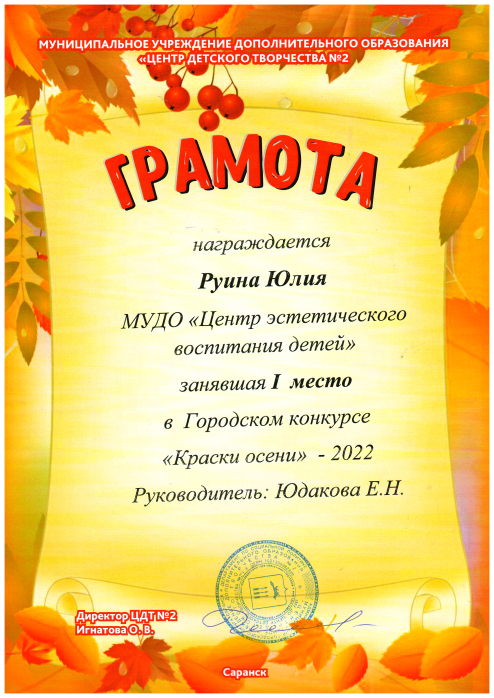 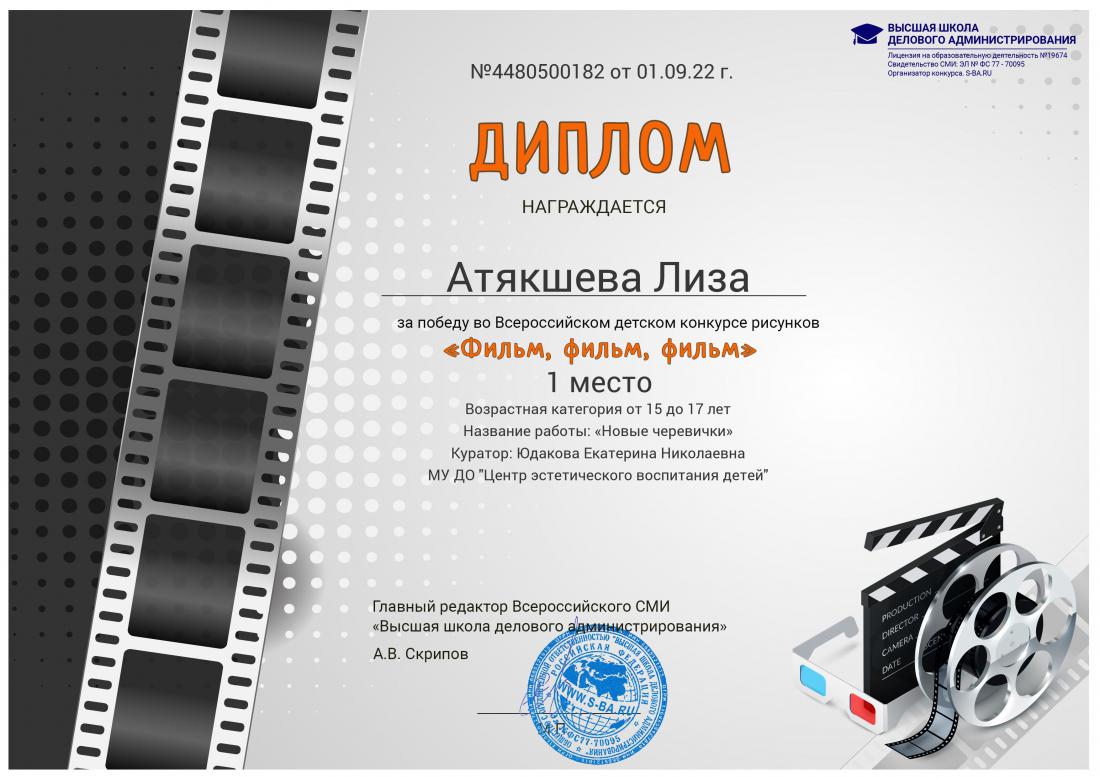 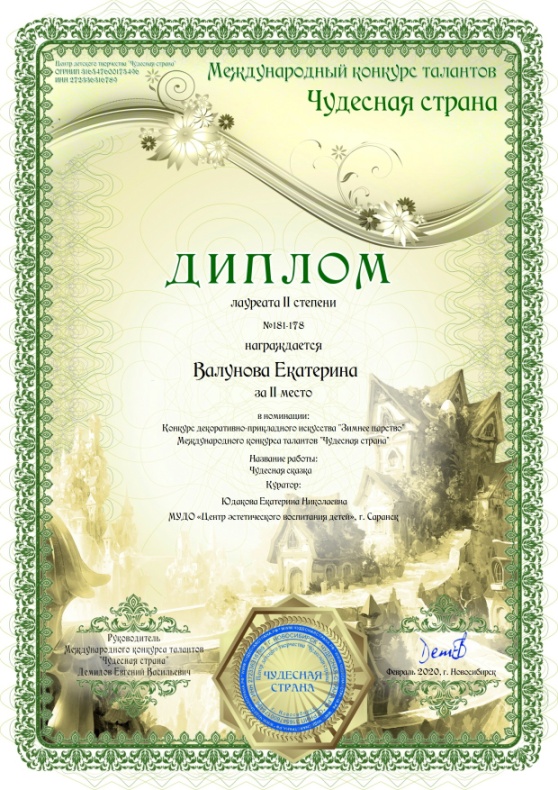 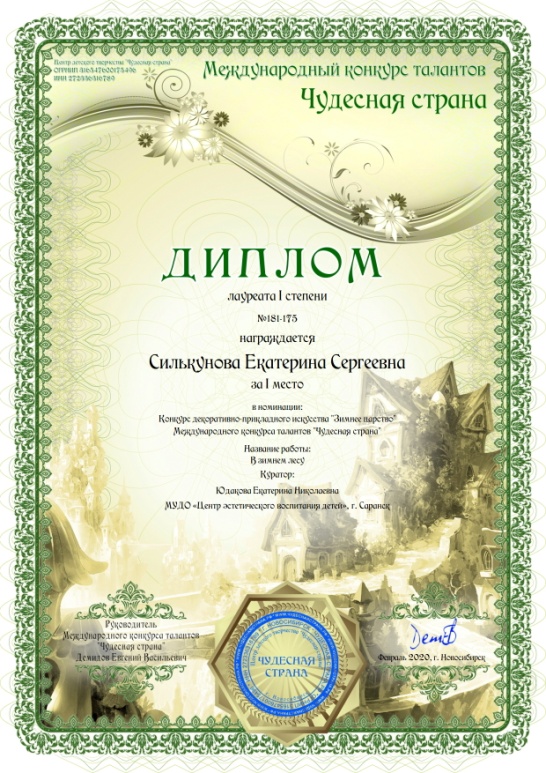 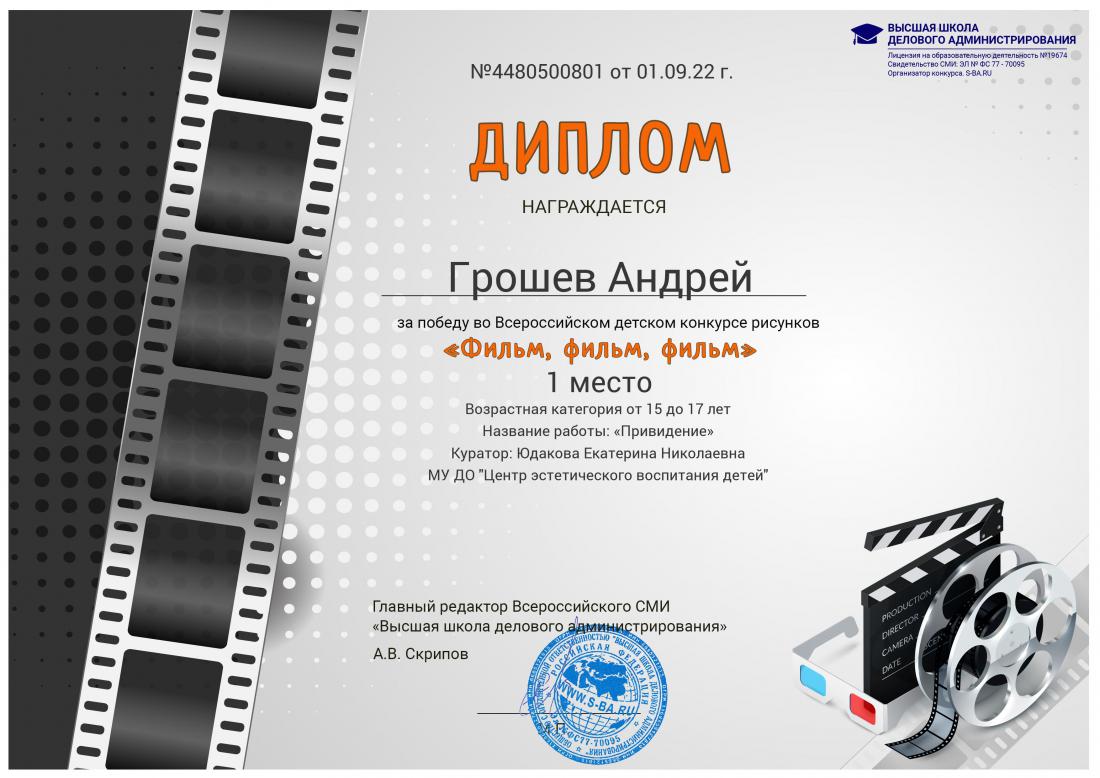 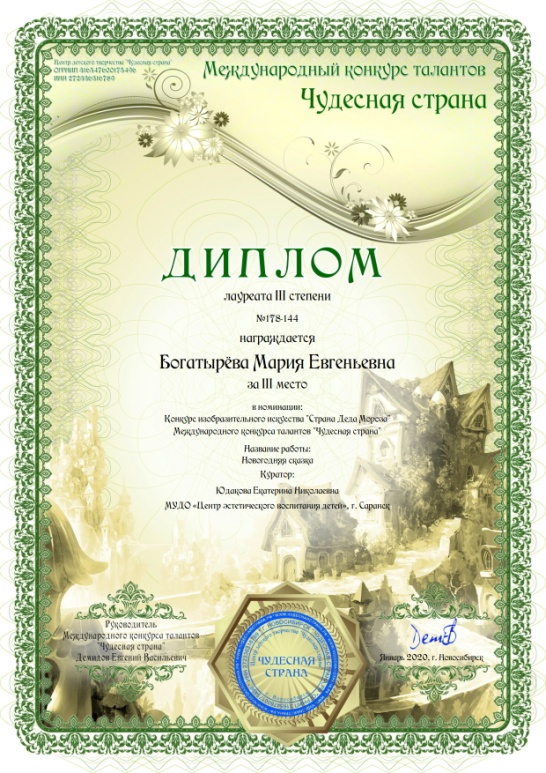 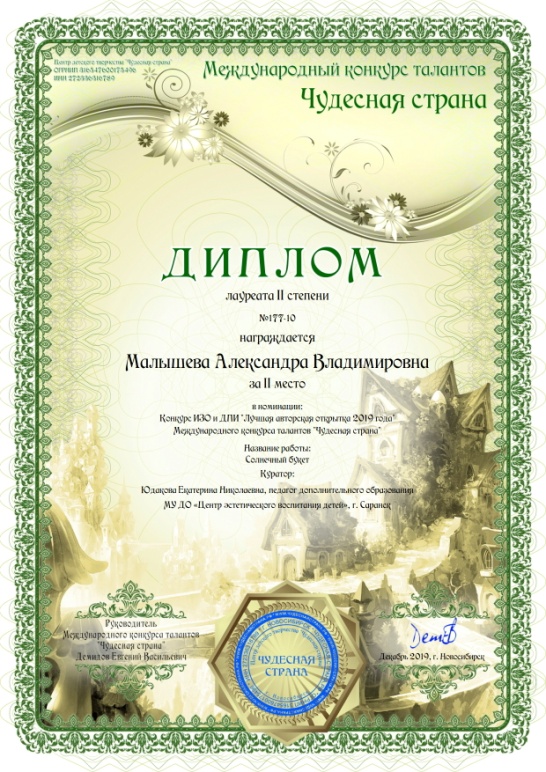 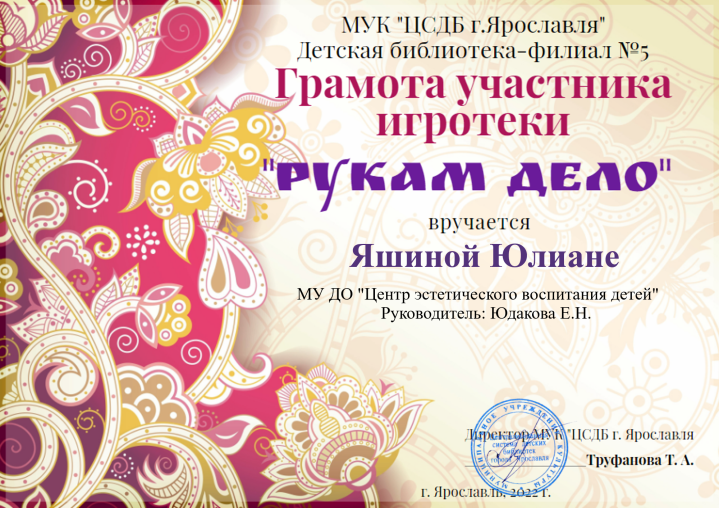 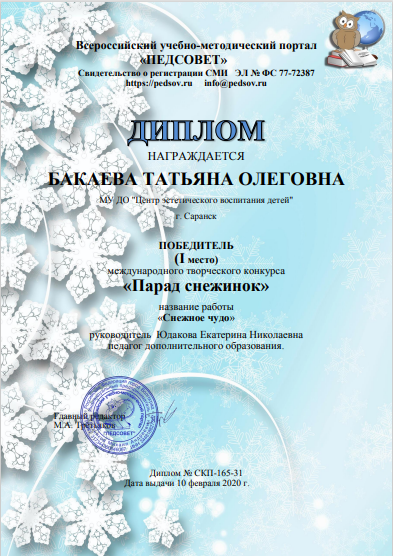 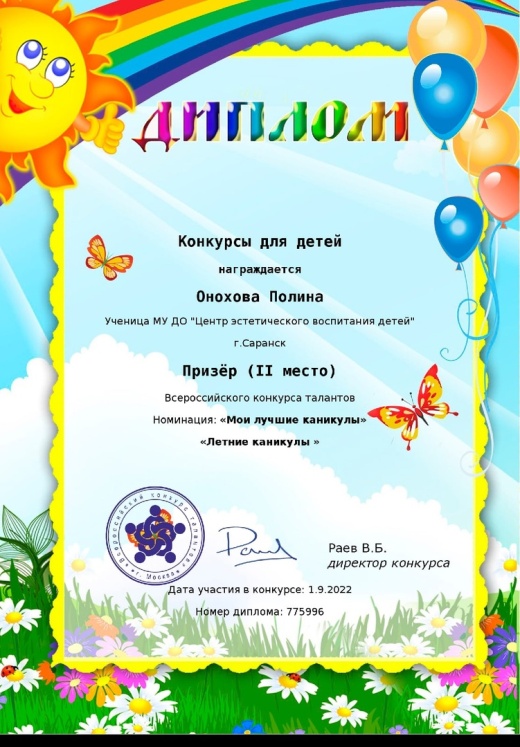 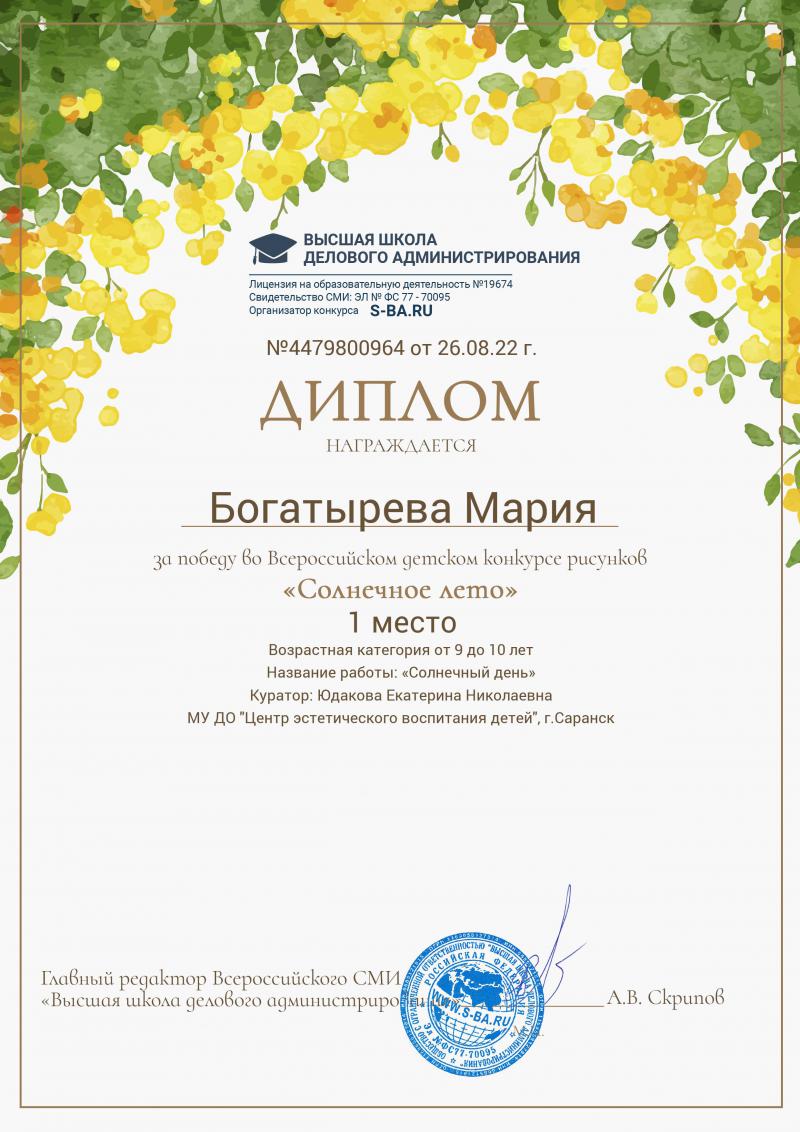 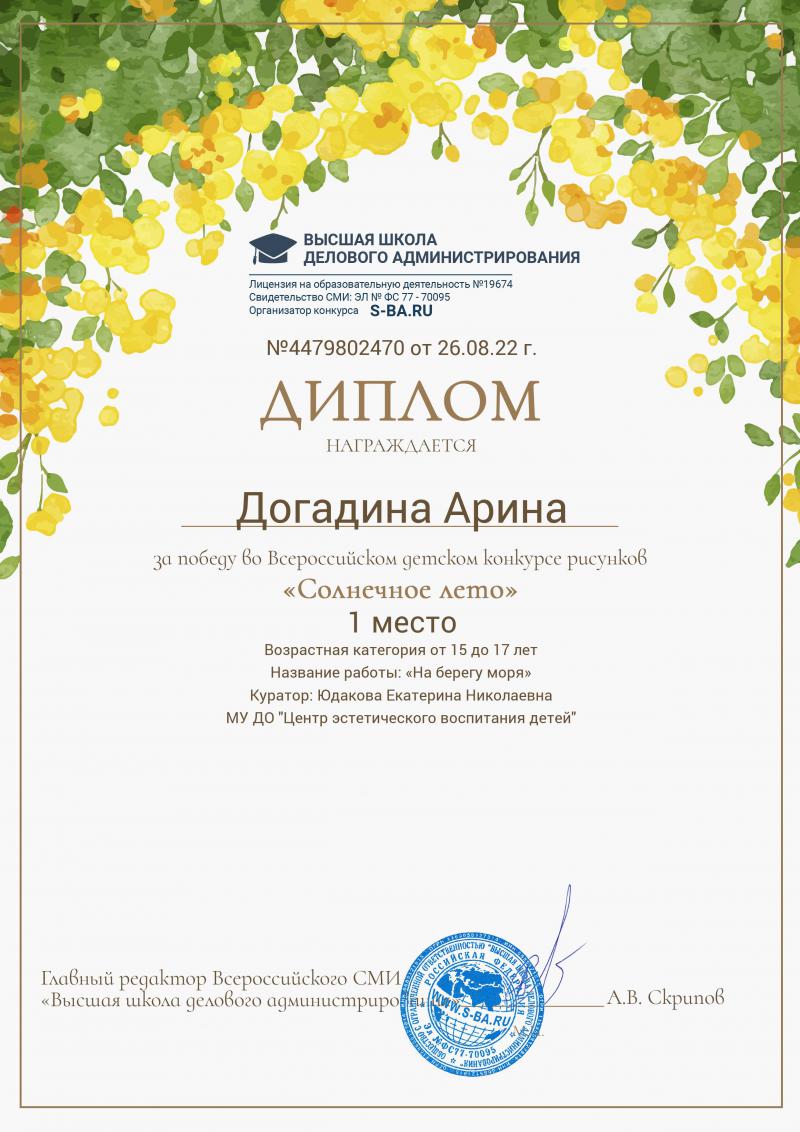 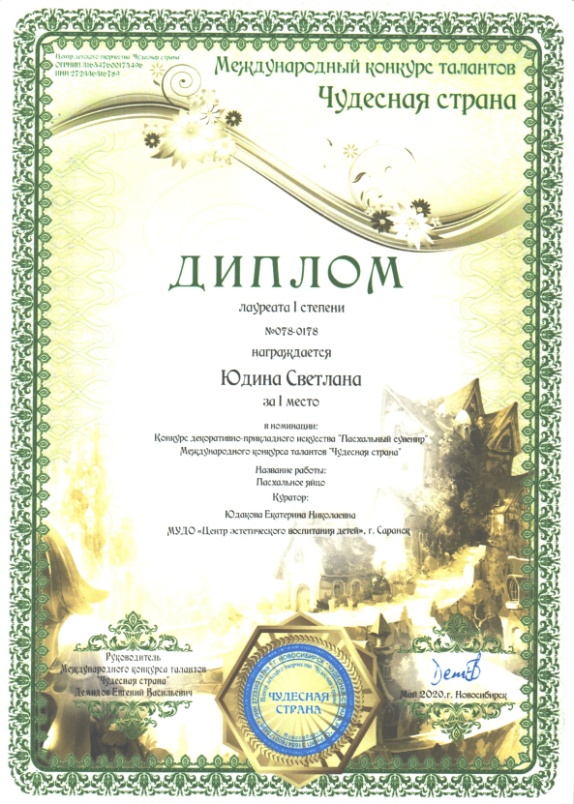 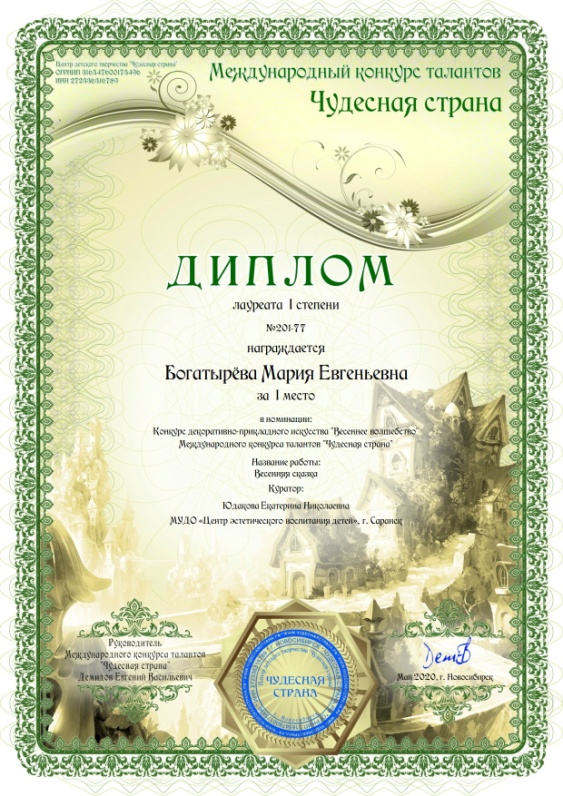 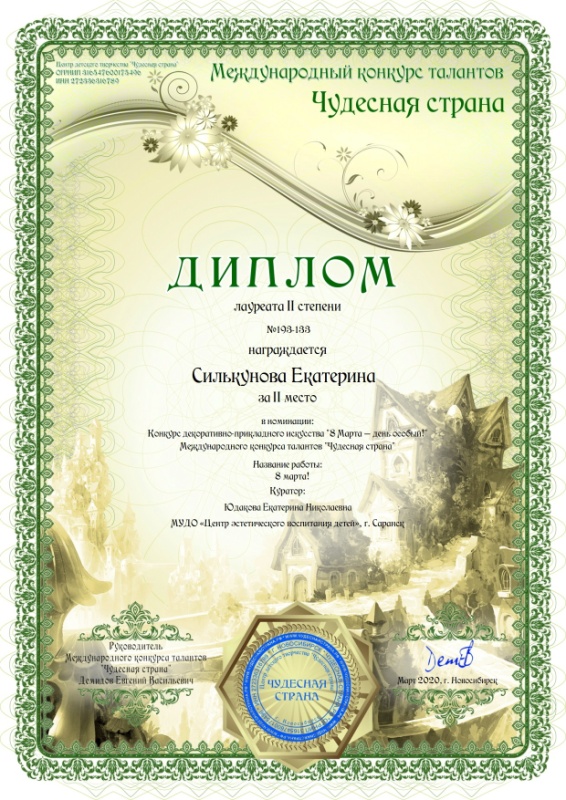 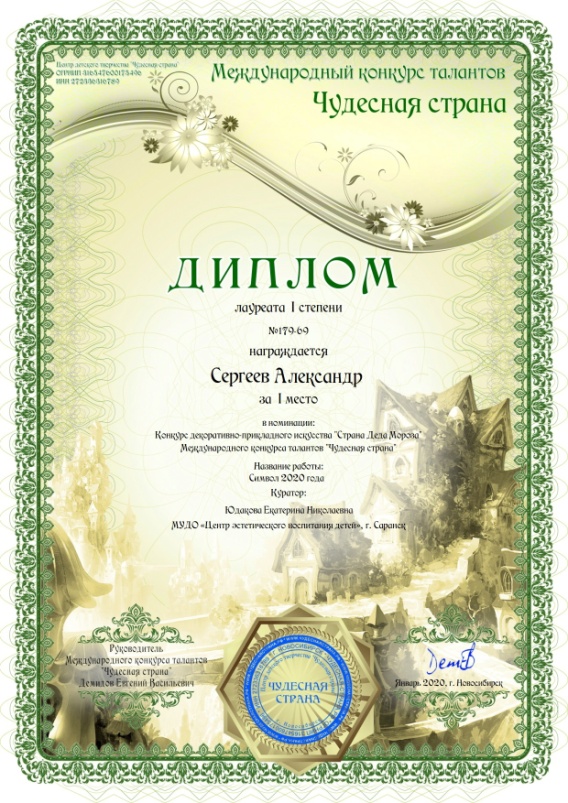 Наличие публикаций
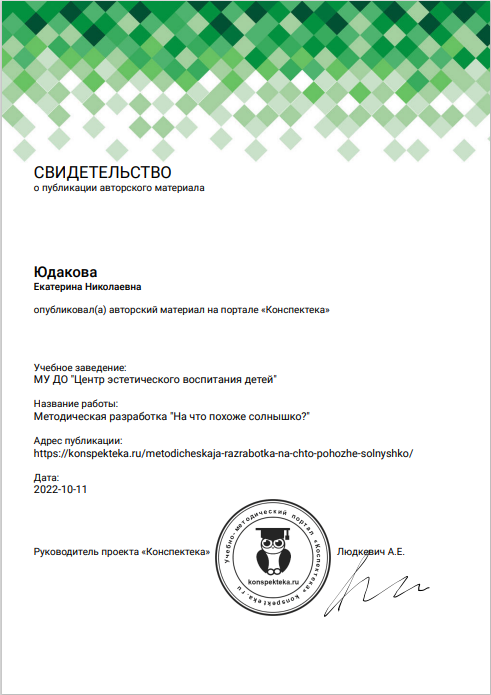 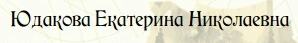 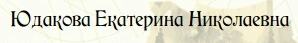 Наличие авторских программ, методических пособий
6. Выступления на заседаниях методических советов, семинарах, форумах
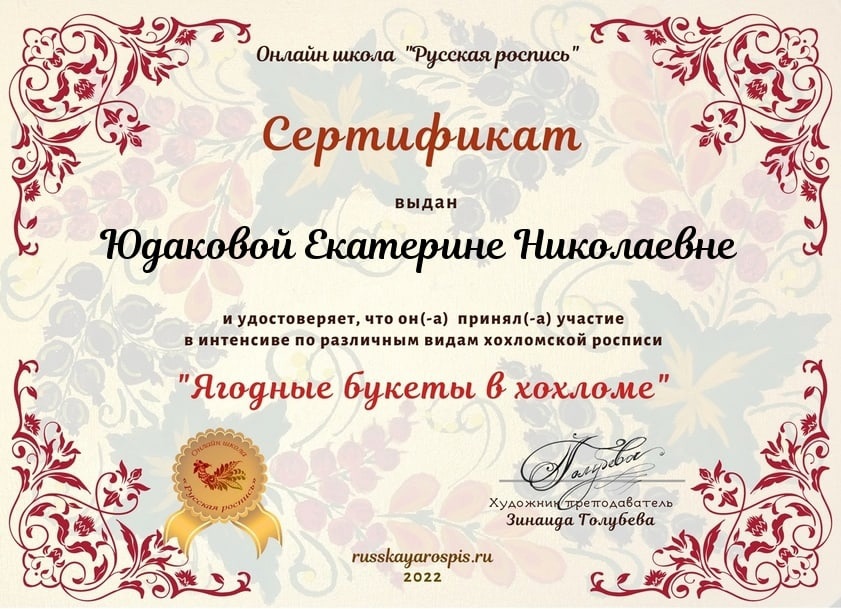 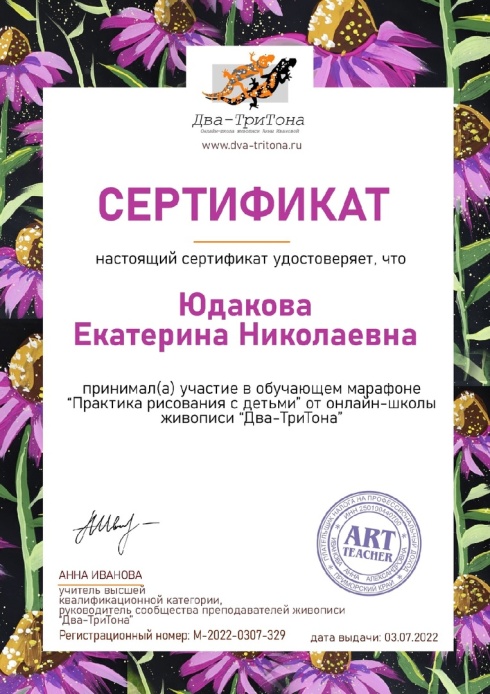 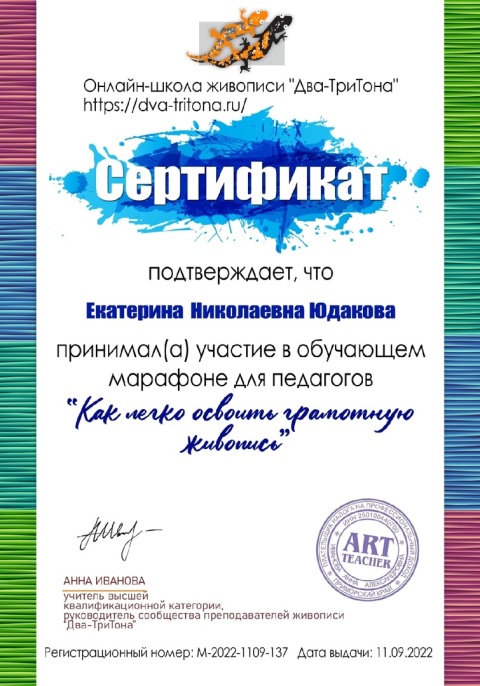 Проведение мастер-классов, открытых мероприятий
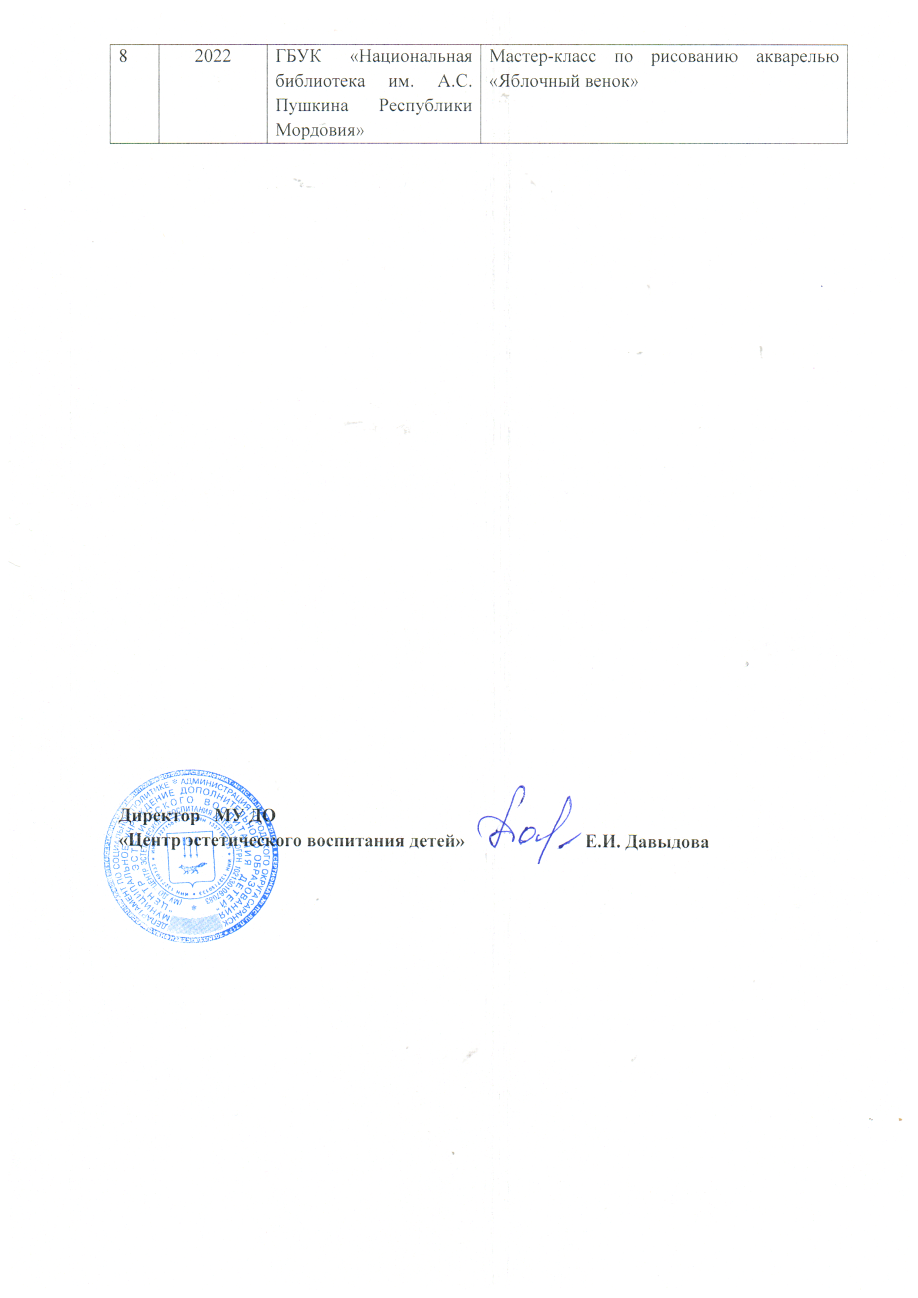 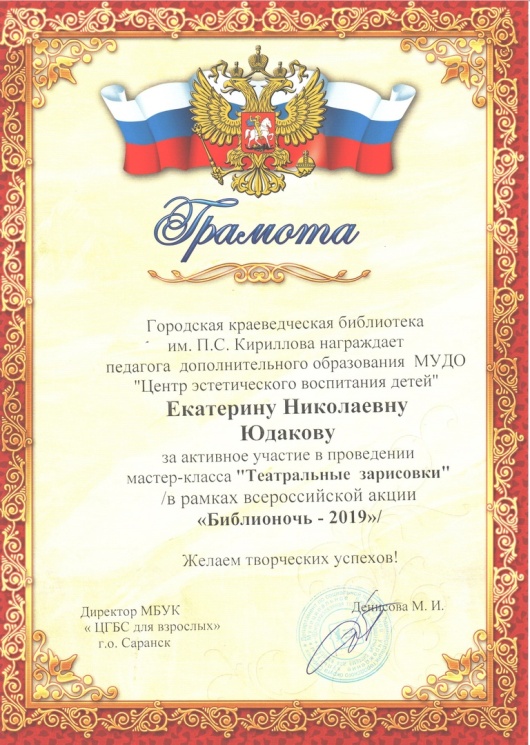 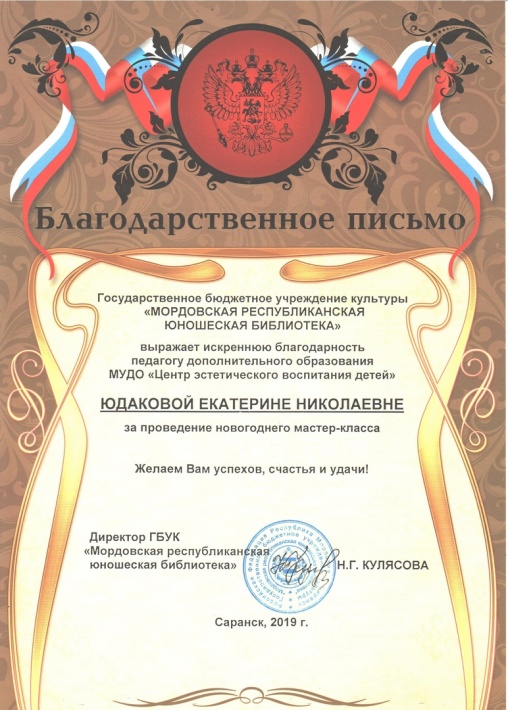 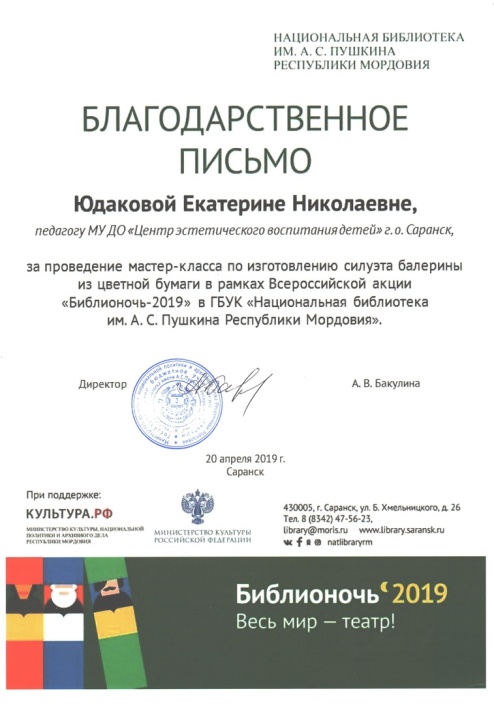 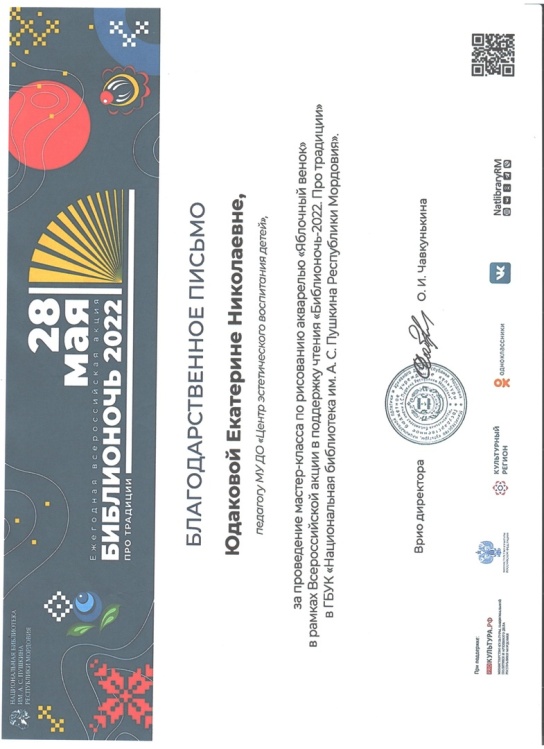 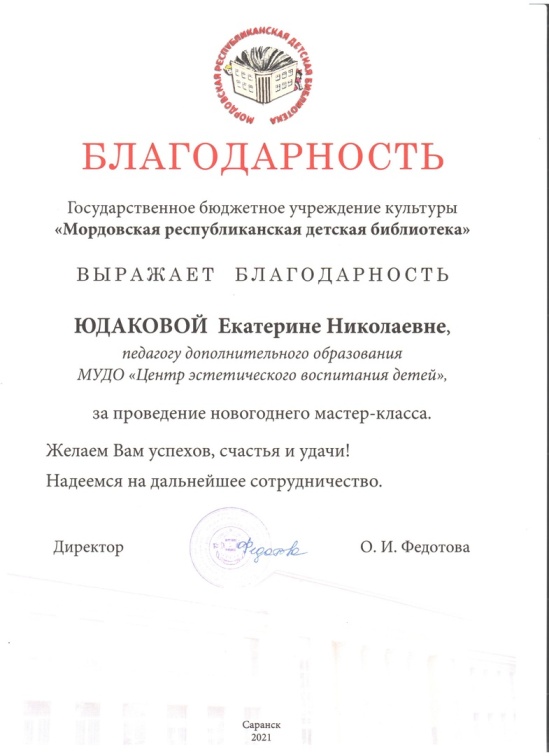 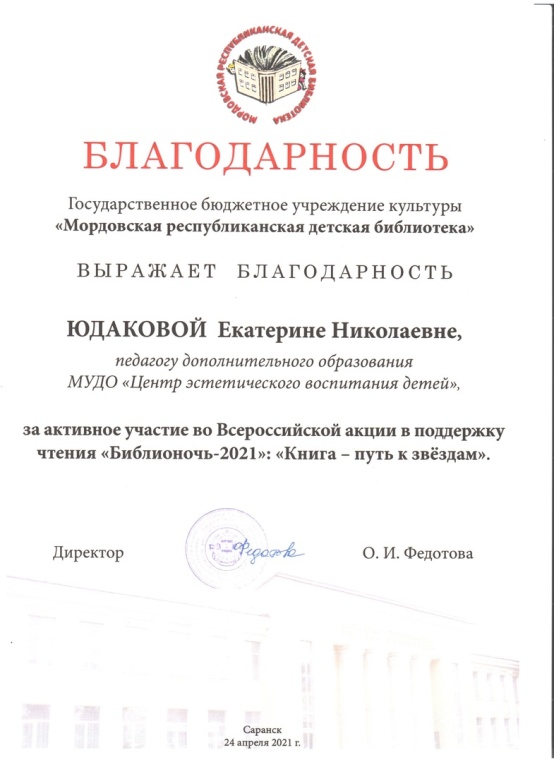 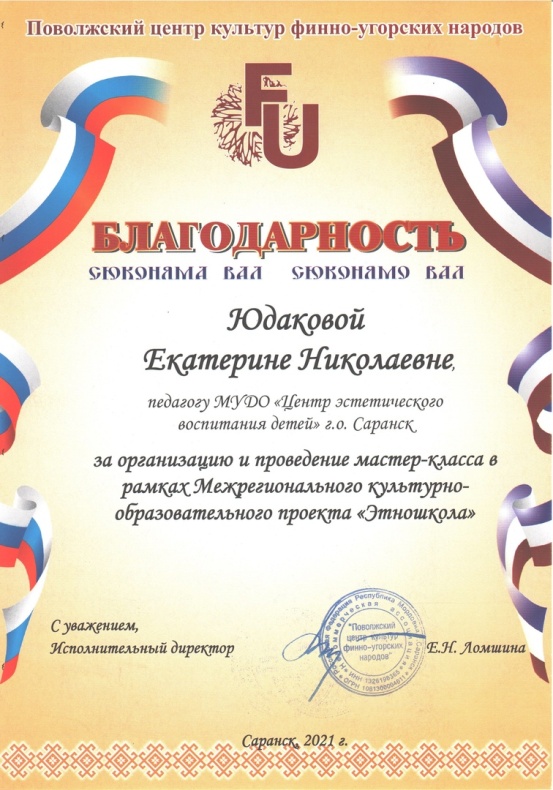 Общественно-педагогическая активность педагога
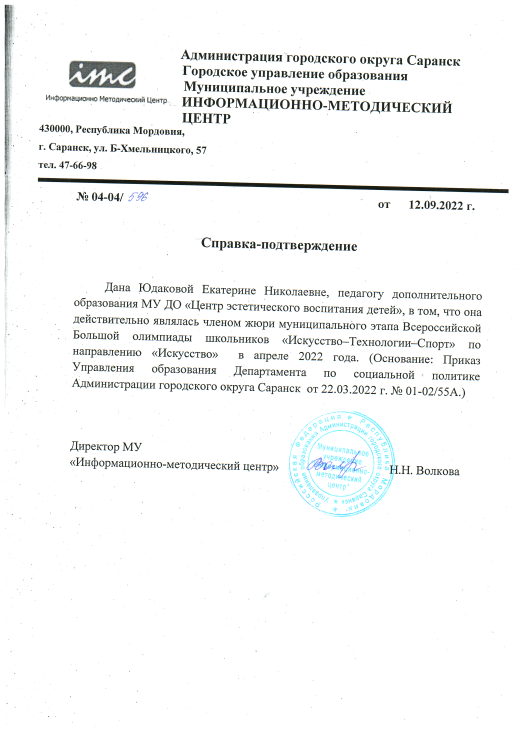 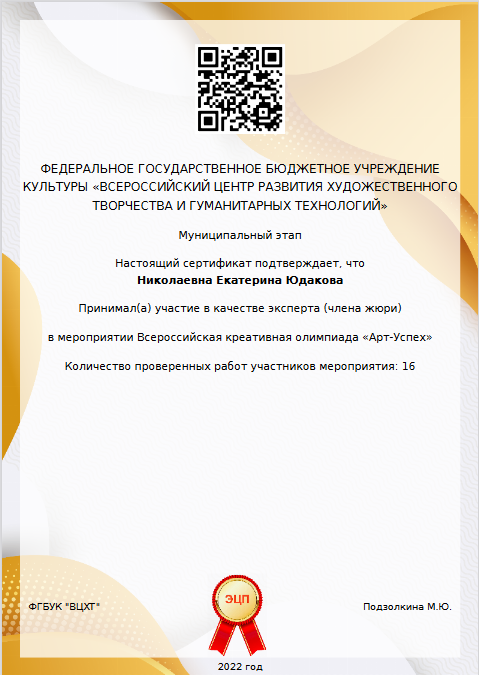 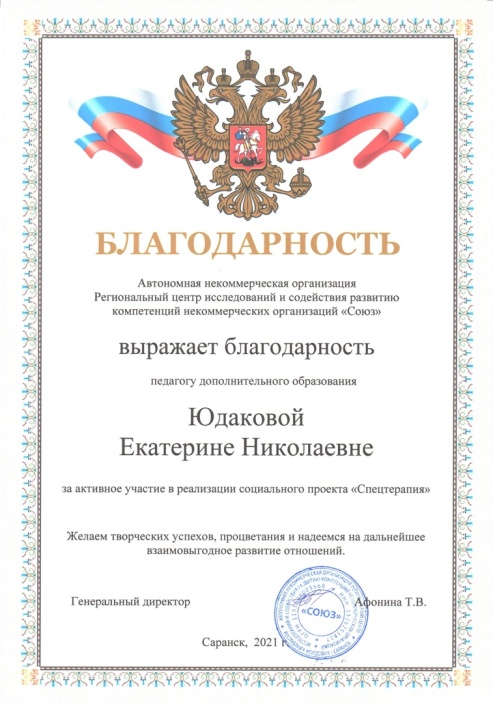 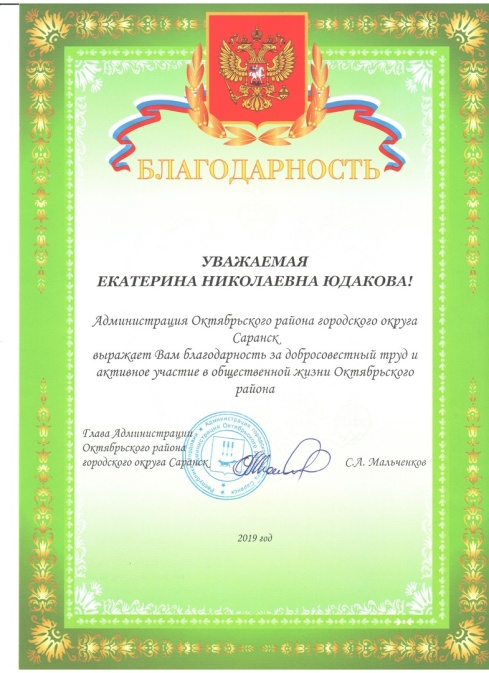 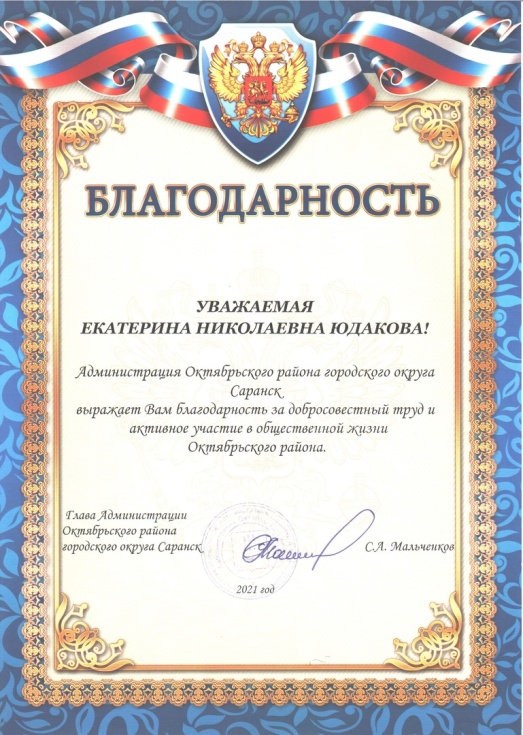 Позитивные результаты работы с детьми
Участие педагога в профессиональных конкурсах
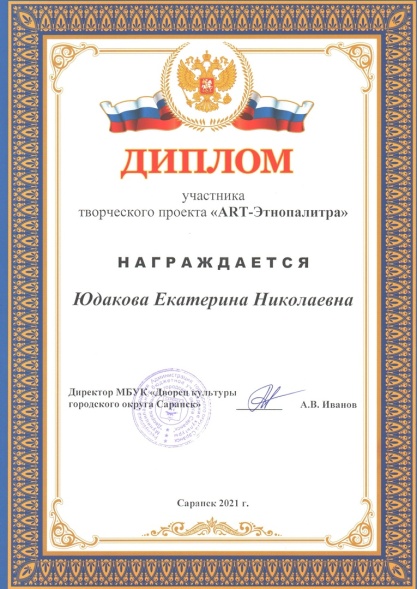 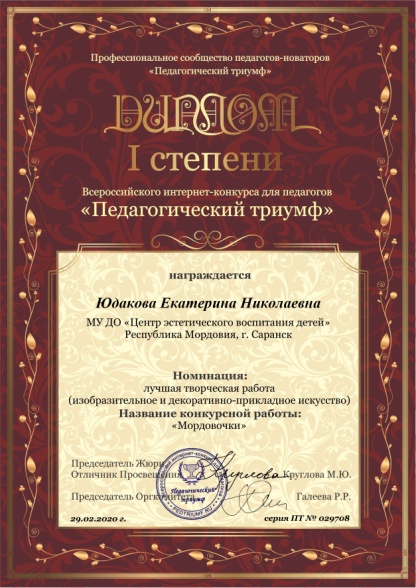 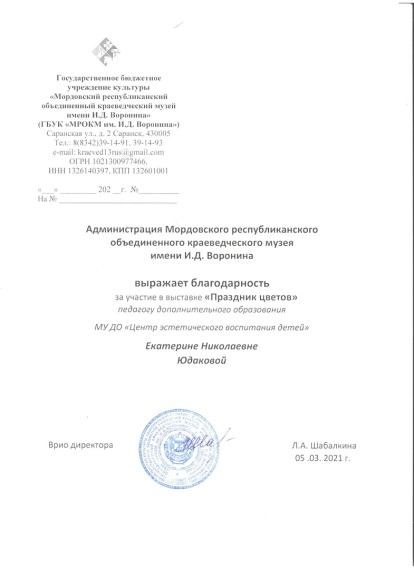 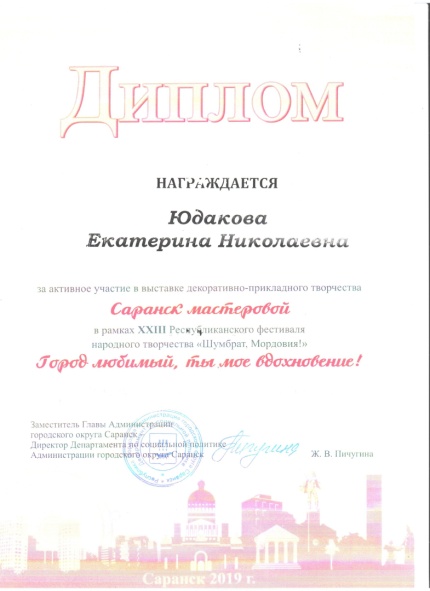 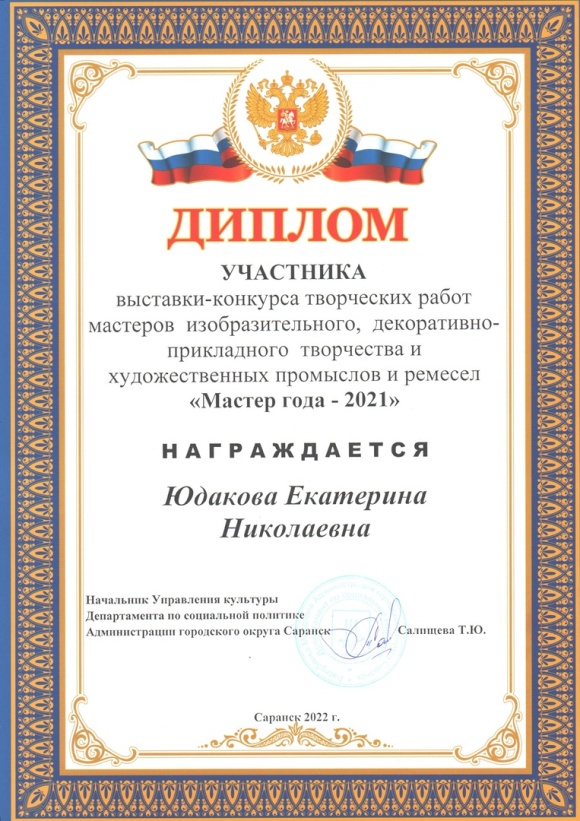 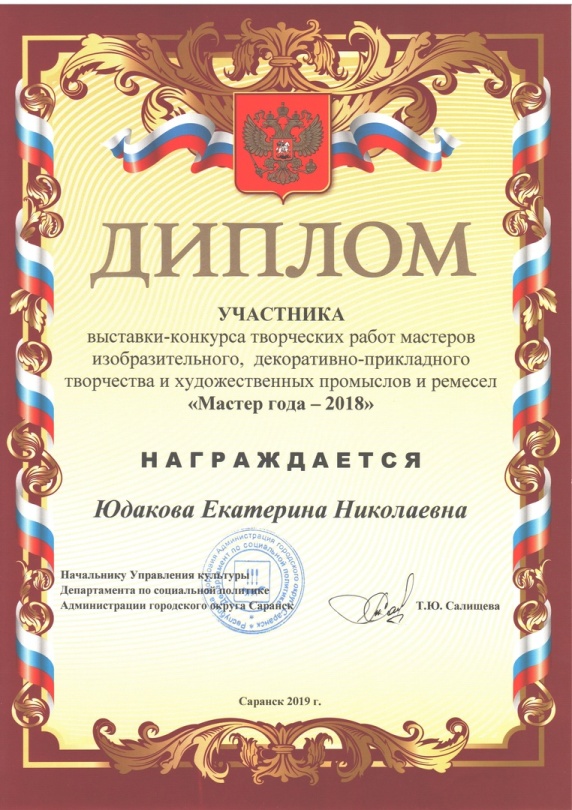 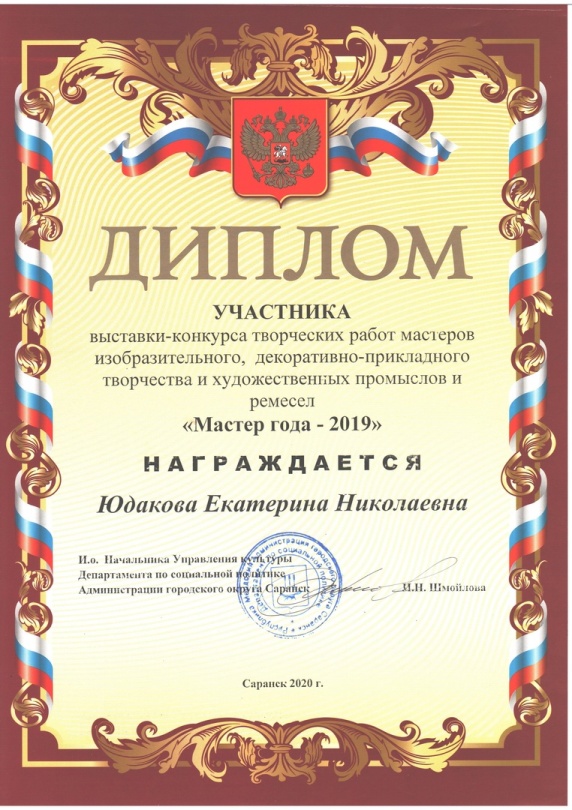 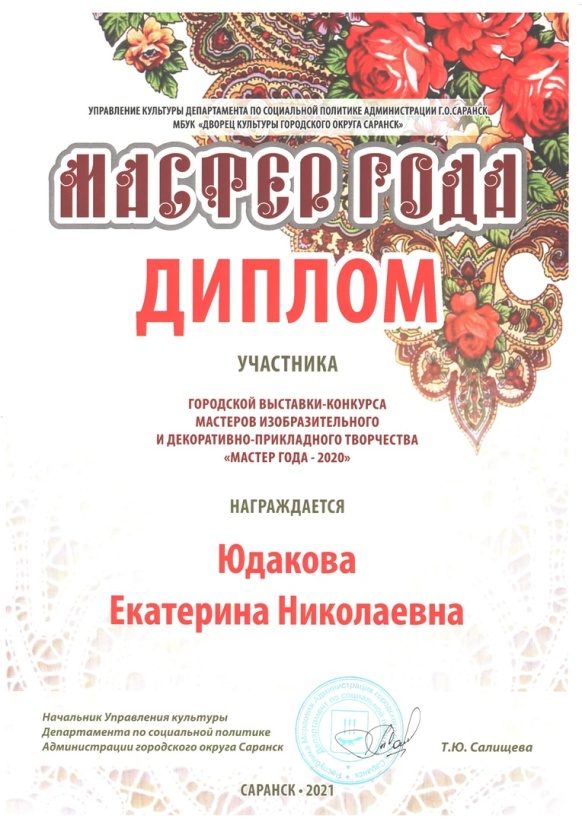 Награды и поощрения
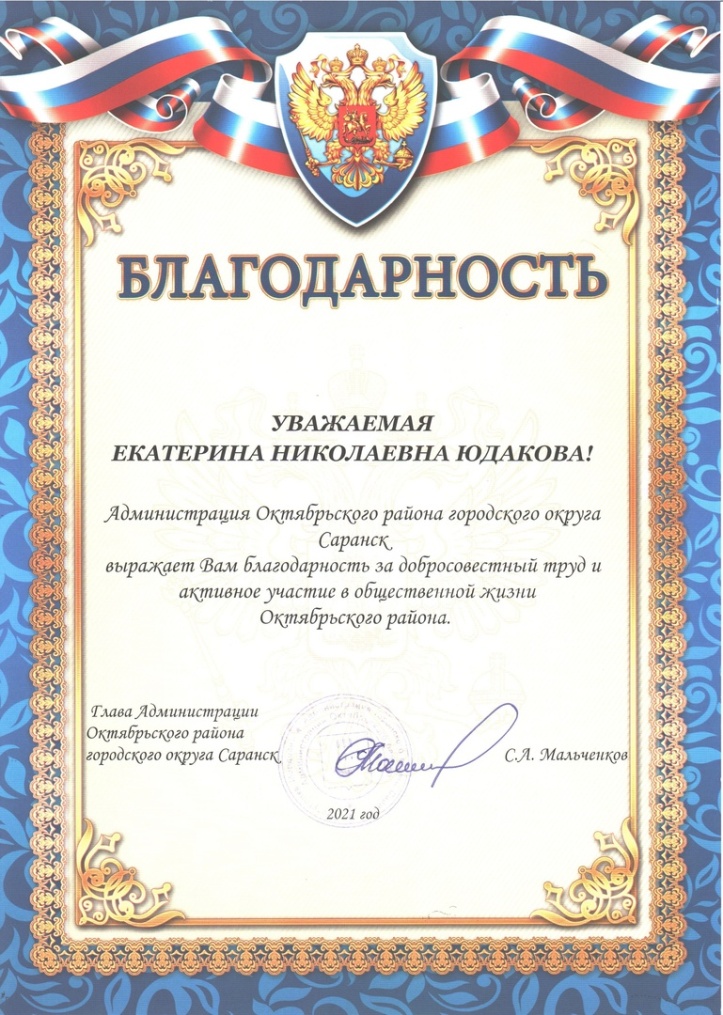 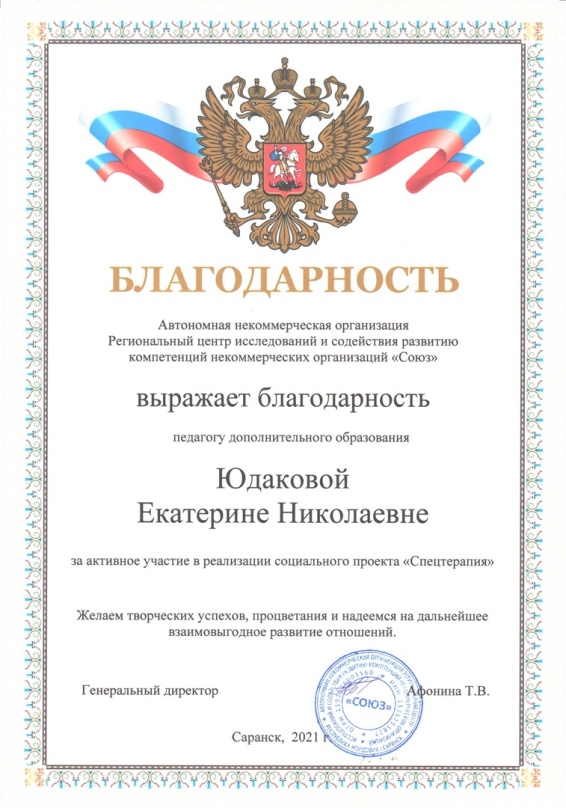 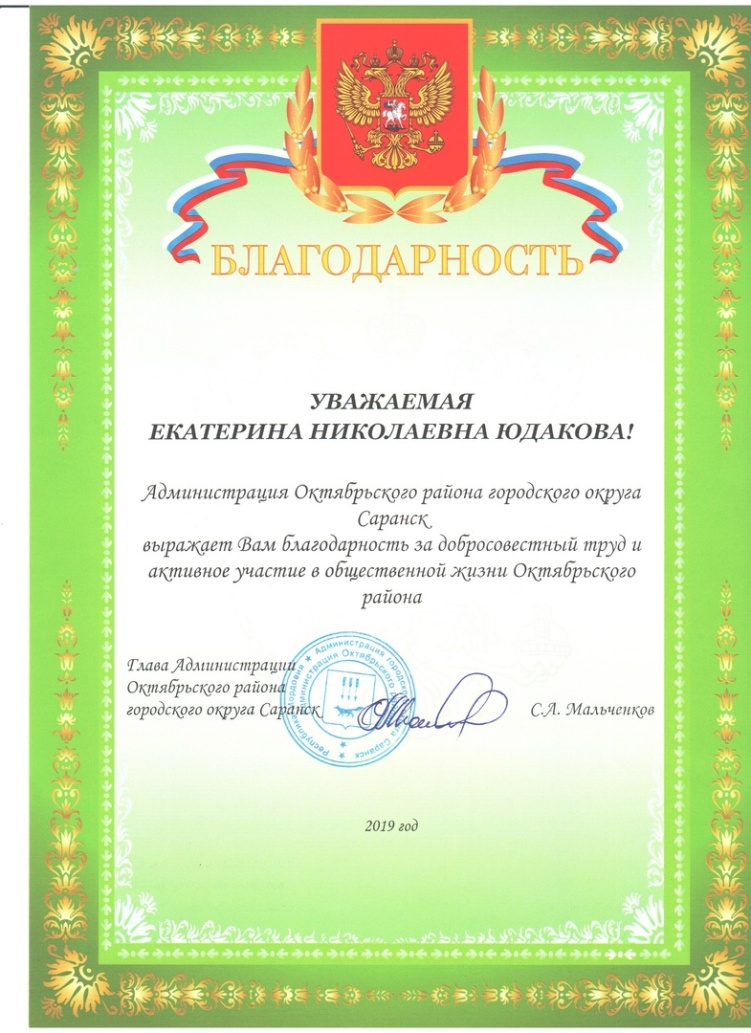 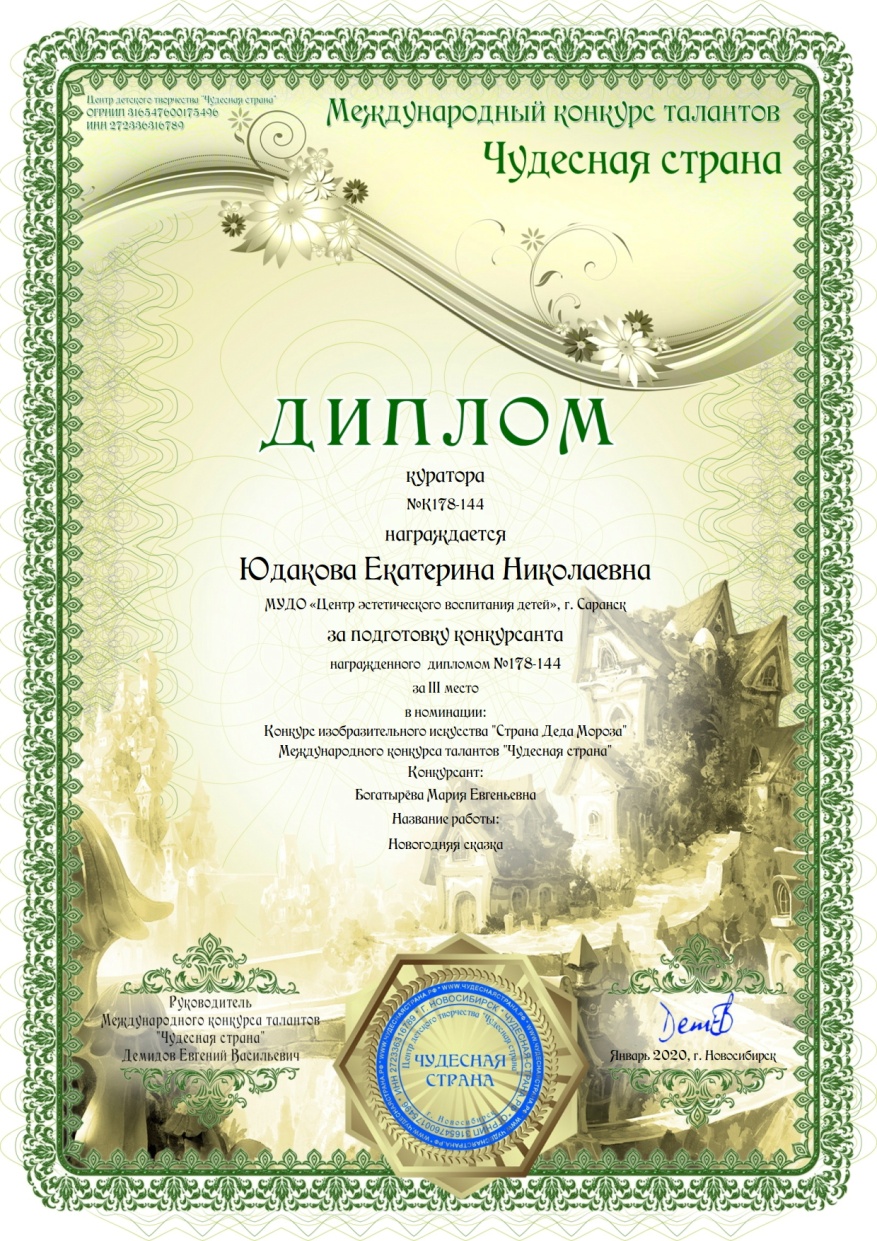 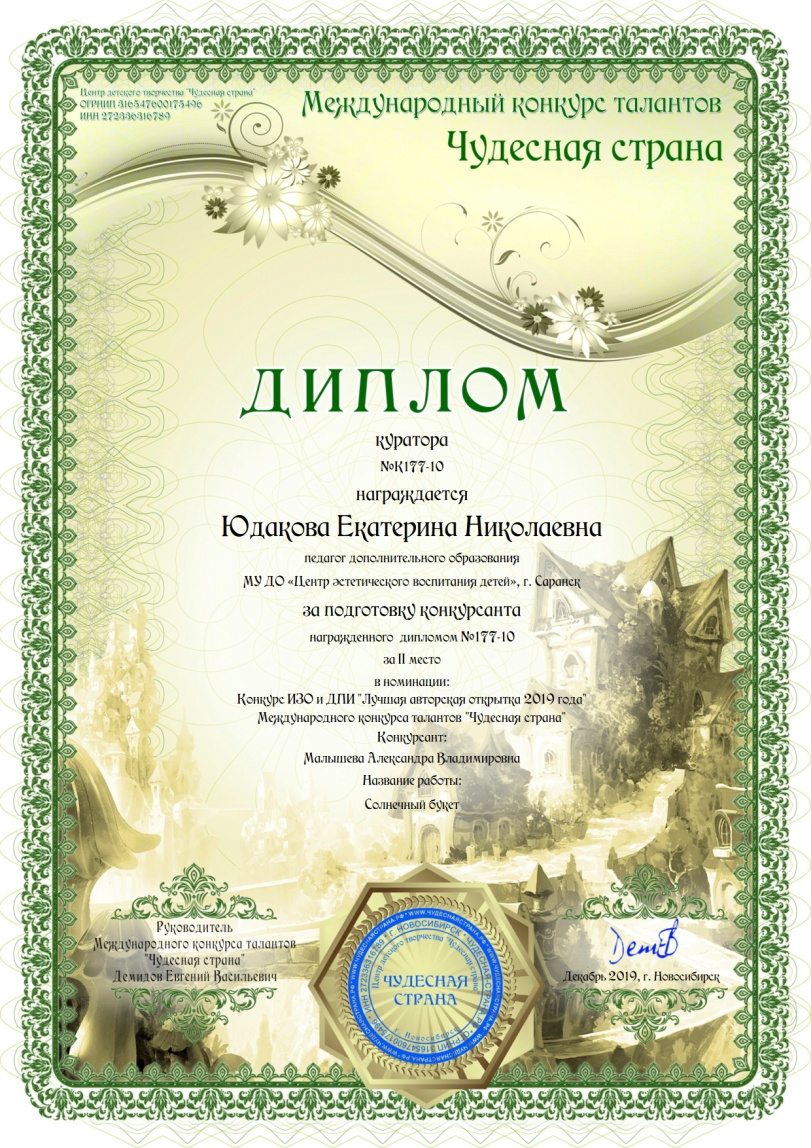 Приложение
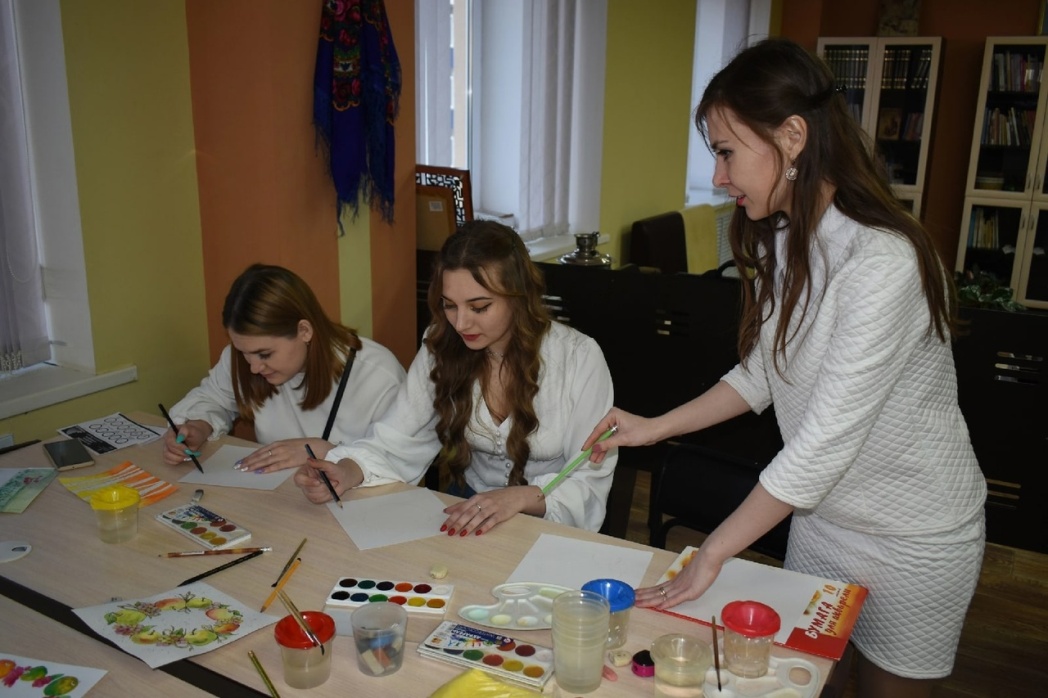 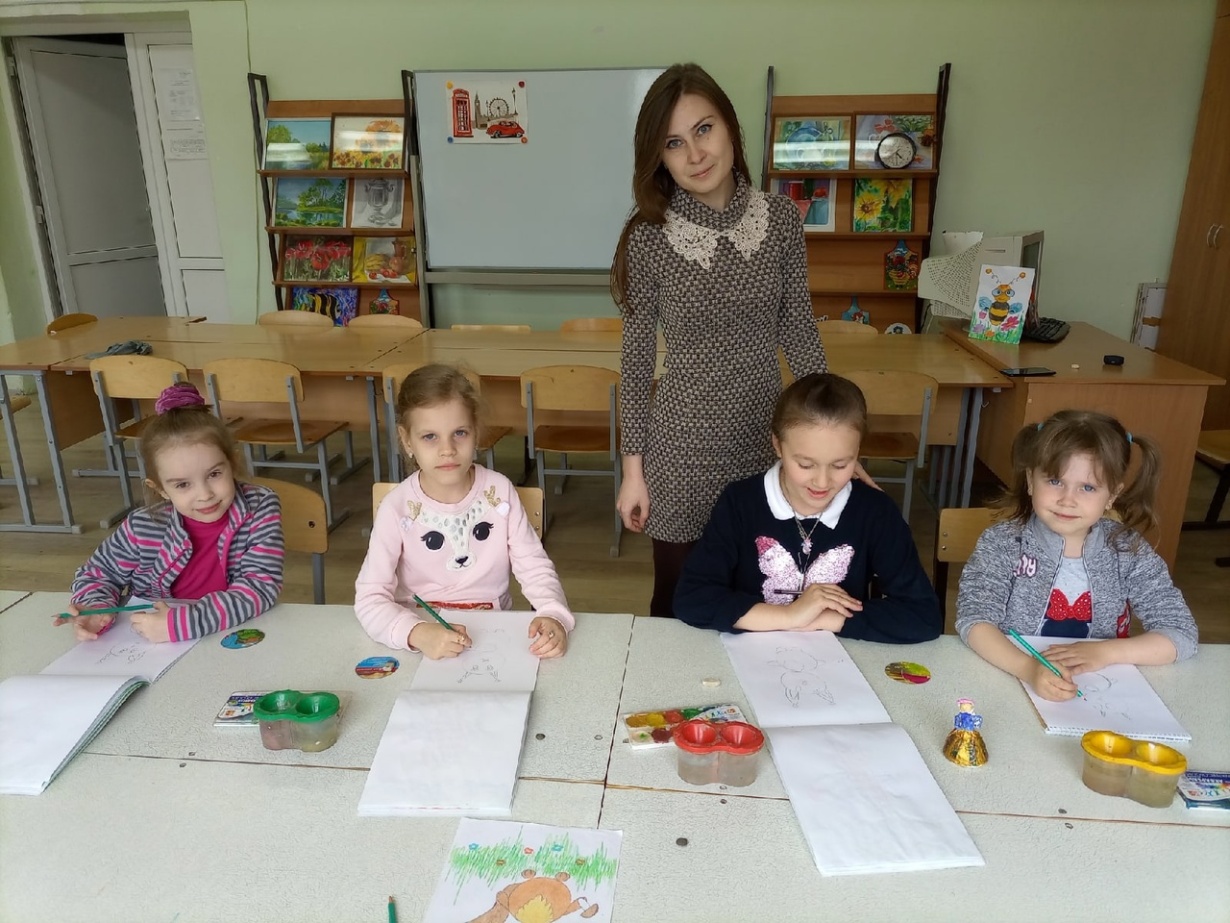 Проведение мастер-класса
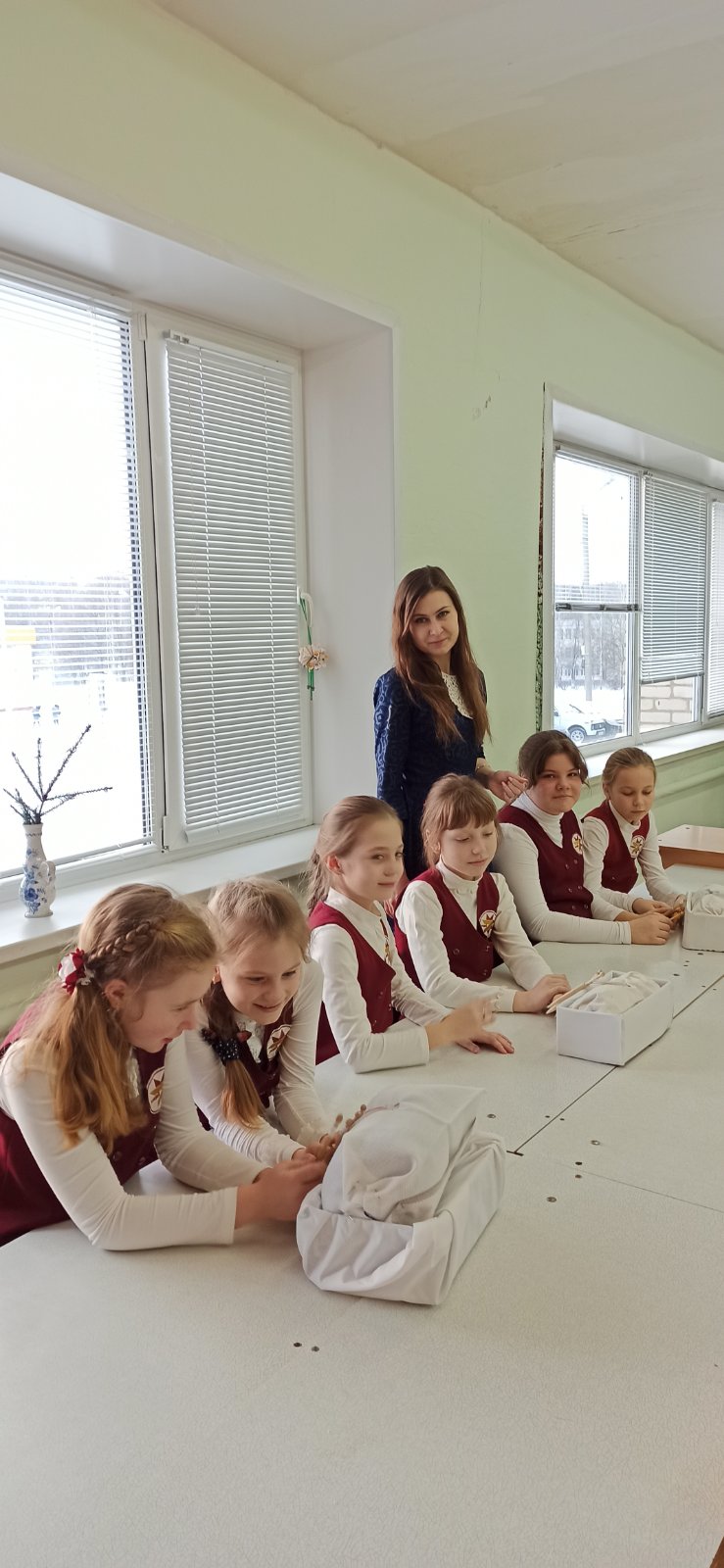 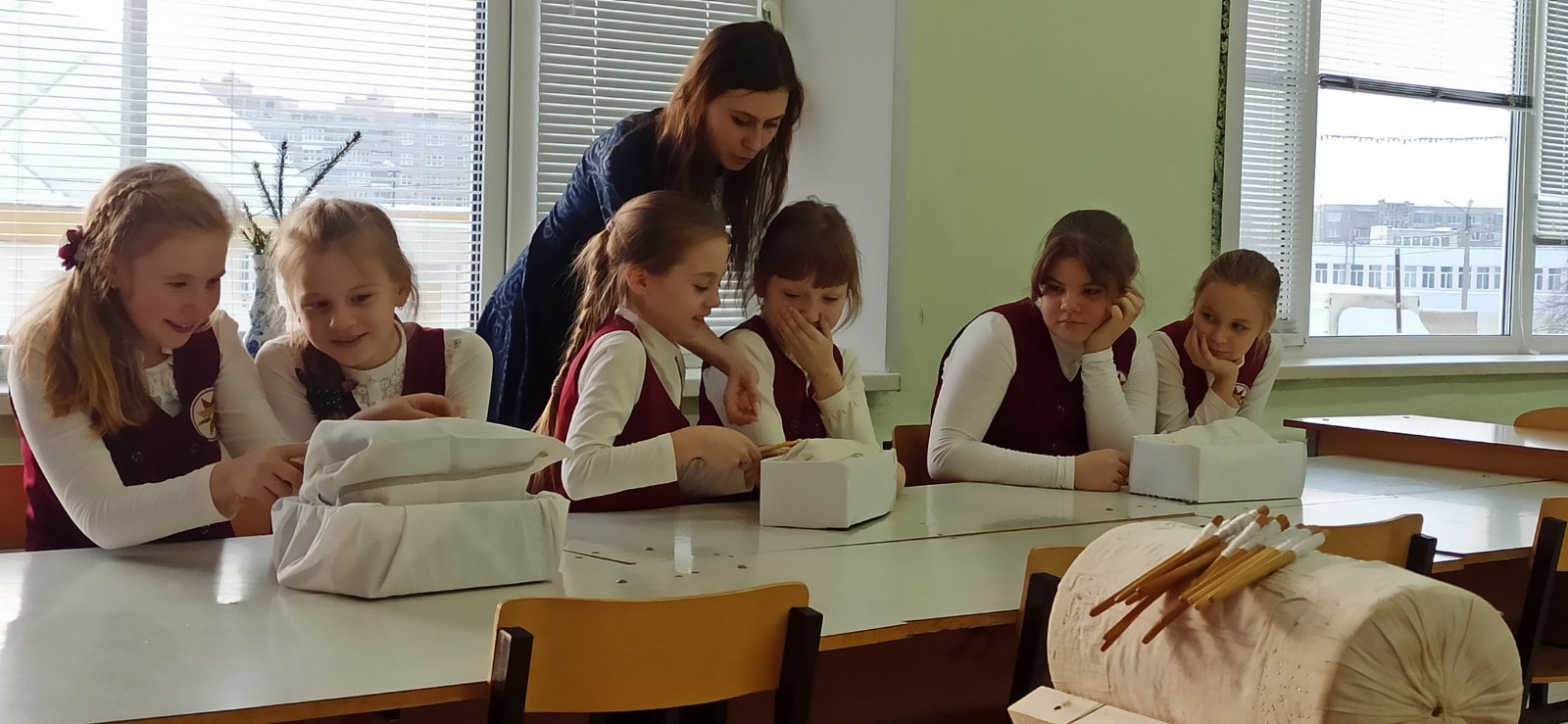